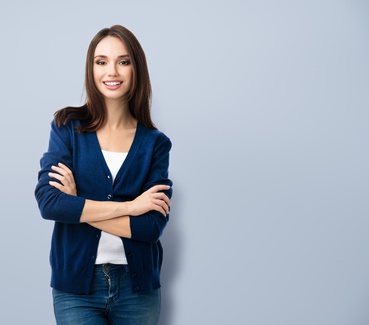 Mélissa ARONDISSI
Diseñador Gráfico
Lorem ipsum dolor sit amet, consectetur adipiscing elit. Morbi tristique sapien nec nulla rutrum imperdiet. Nullam faucibus augue id velit luctus maximus. Interdum et malesuada fames ac ante ipsum primis in faucibus.
HABILIDADES
ESTUDIOS
CONTACTO
adobe illustrator | adobe photoshop | diseño gráfico | fotografía | corel draw |
CENTRO EDUCATIVO
2006 - 2010
Título
Notas obtenidas

CENTRO EDUCATIVO
2006 - 2010
Título
Notas obtenidas

CENTRO EDUCATIVO
2006 - 2010
Título
Notas obtenidas
TELÉFONO
000 111 333
EMAIL
name@mail.com
DIRECCIÓN
12 Street Name
 MADRID
IDIOMAS
Inglés: Fluido
Francés: Básico
Italiano: Técnico
EXPERIENCIA LABORAL
2011 - 2012
Puesto
Lorem ipsum dolor sit amet, consectetur adipiscing elit. Morbi tristique sapien nec nulla rutrum imperdiet. Nullam faucibus augue id velit luctus maximus. Interdum et malesuada fames ac ante ipsum primis in faucibus. 

2011 - 2012
Puesto
Lorem ipsum dolor sit amet, consectetur adipiscing elit. Morbi tristique sapien nec nulla rutrum imperdiet. Nullam faucibus augue id velit luctus maximus. Interdum et malesuada fames ac ante ipsum primis in faucibus. 

2011 - 2012
Puesto
Lorem ipsum dolor sit amet, consectetur adipiscing elit. Morbi tristique sapien nec nulla rutrum imperdiet. Nullam faucibus augue id velit luctus maximus. Interdum et malesuada fames ac ante ipsum primis in faucibus. 

2011 - 2012
Puesto
Lorem ipsum dolor sit amet, consectetur adipiscing elit. Morbi tristique sapien nec nulla rutrum imperdiet. Nullam faucibus augue id velit luctus maximus. Interdum et malesuada fames ac ante ipsum primis in faucibus.